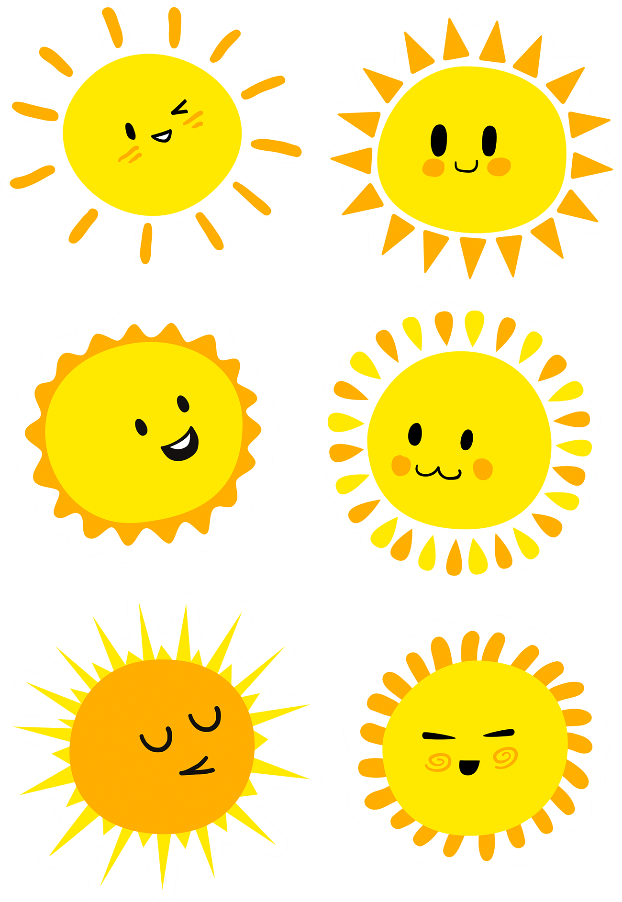 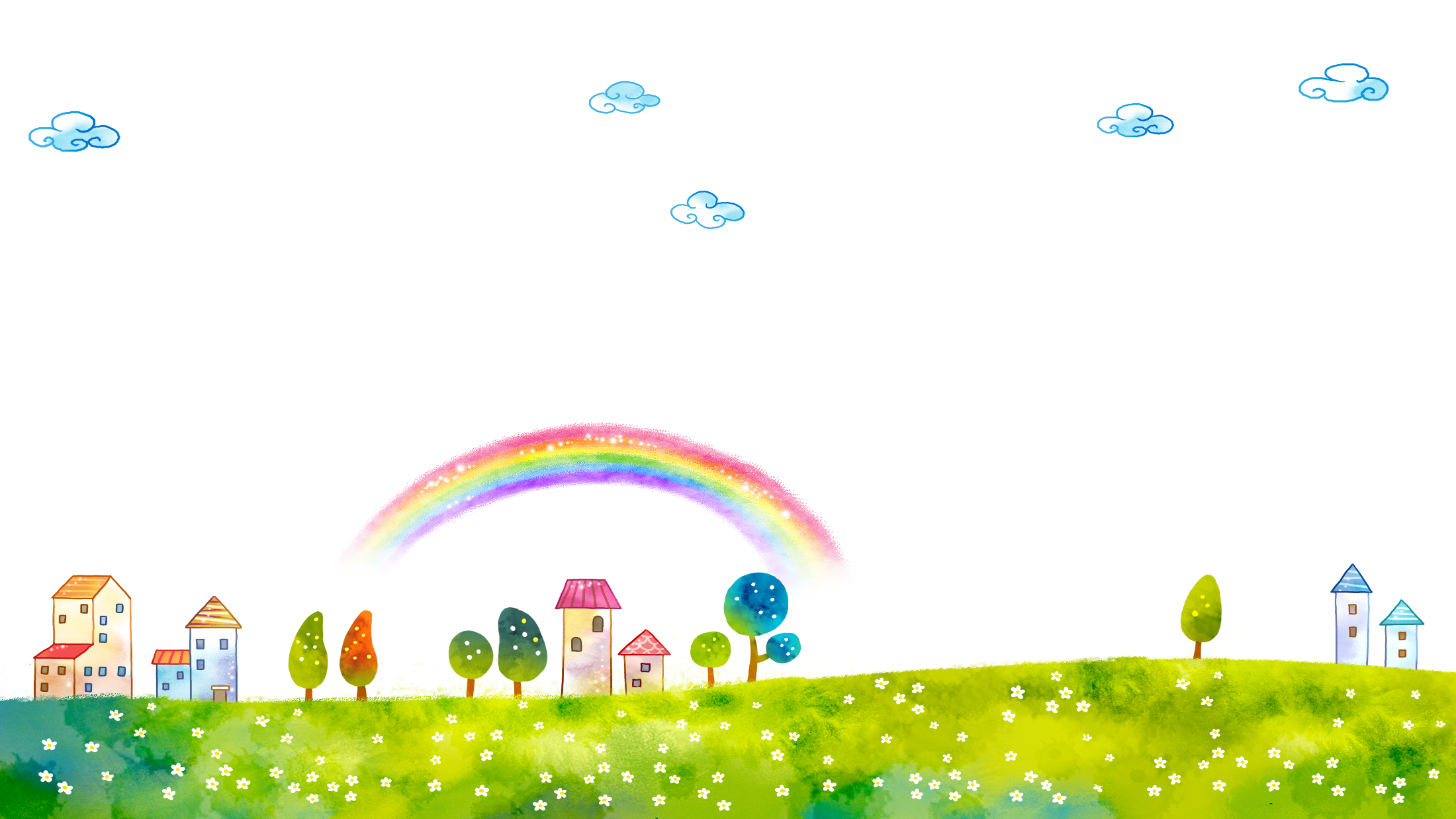 FAMILY &FRIENDS 1
 National Edition
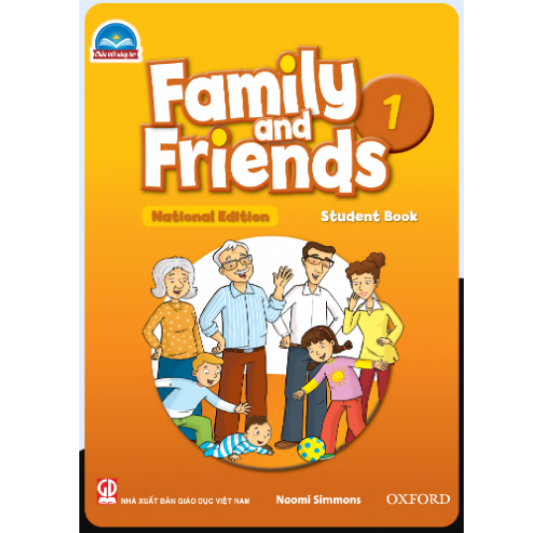 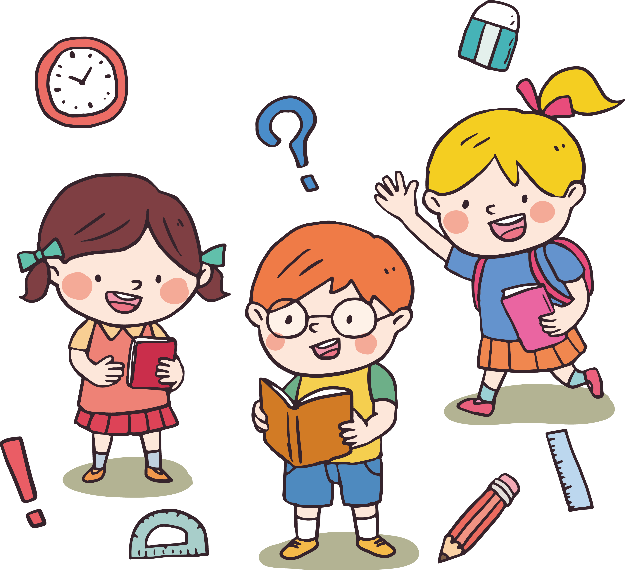 UNIT 5 : THIS IS MY NOSE!

LESSON 3 : SOUNDS and LETTERS
Tracing game
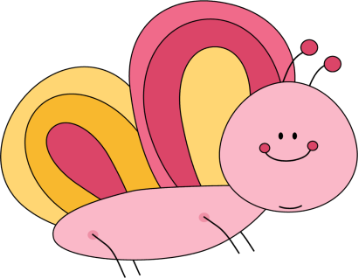 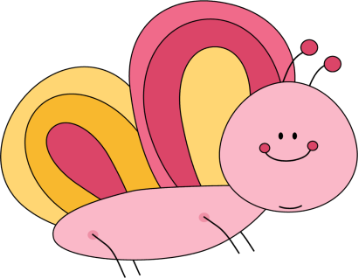 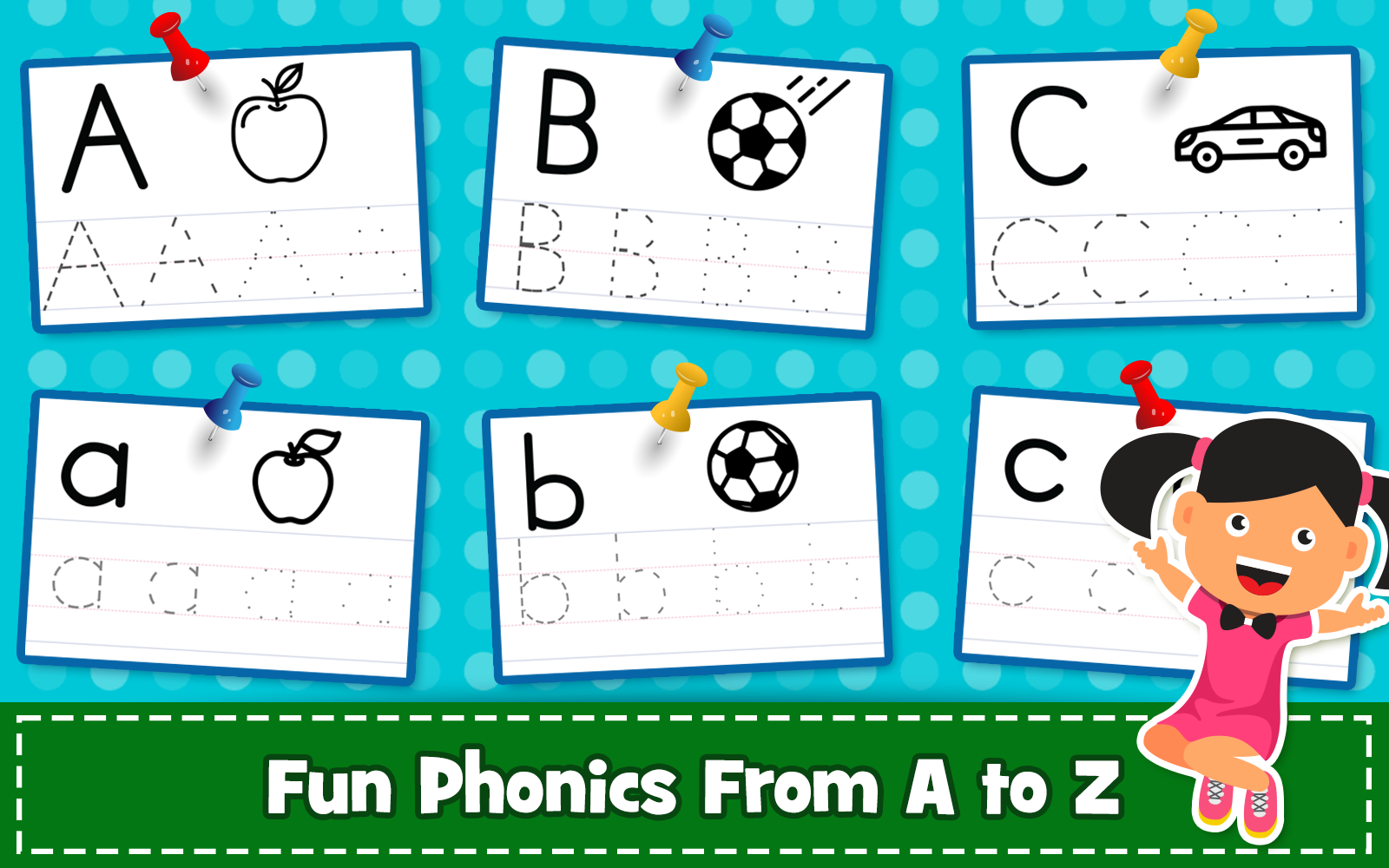 [Speaker Notes: Tracing on backs (a, b, c. d)
- Divide the class into groups.
- Each group makes a line, with the first student standing near the board and the last student standing near the back of the classroom.
- Pass out a phonics card to the last student of each line, but don’t have them look at the card until you say Go.
- Students “Write” the letter very slowly on their classmates’ backs with their fingers.
- The first student goes to the board, writes the letter, and says the sound. The quickest group with the correct letter and pronunciation wins.]
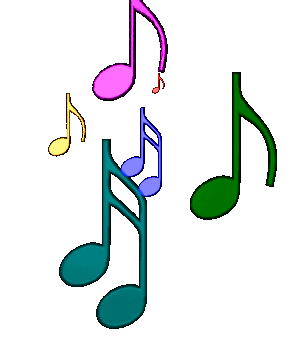 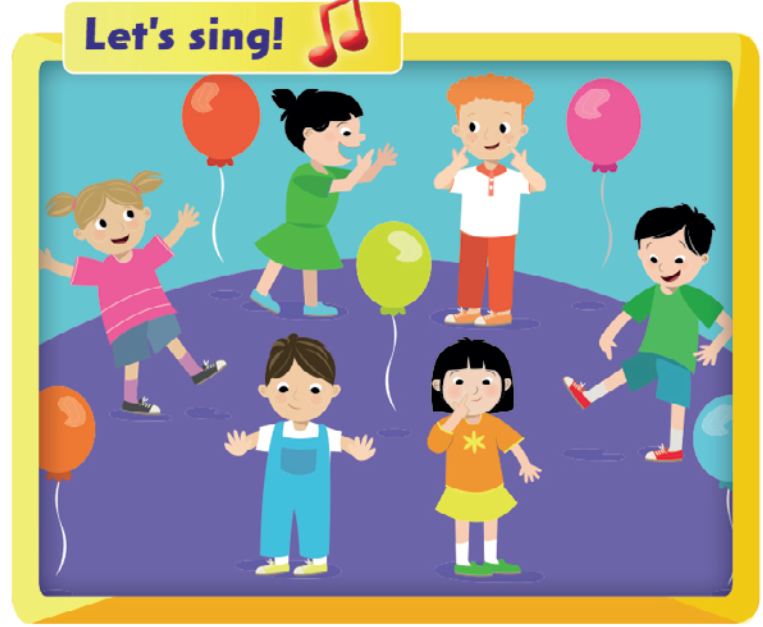 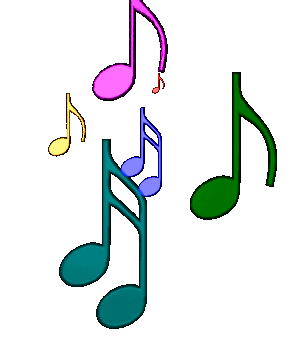 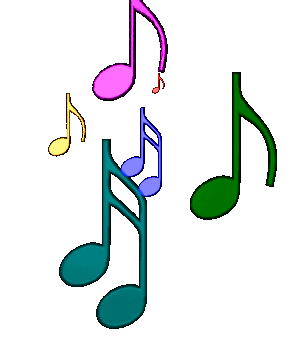 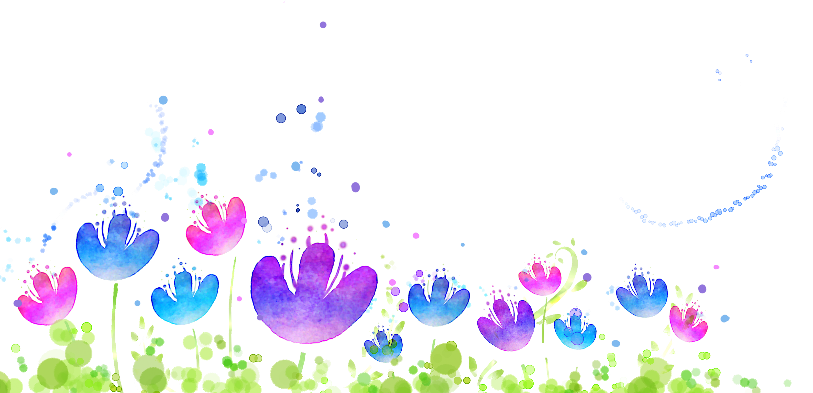 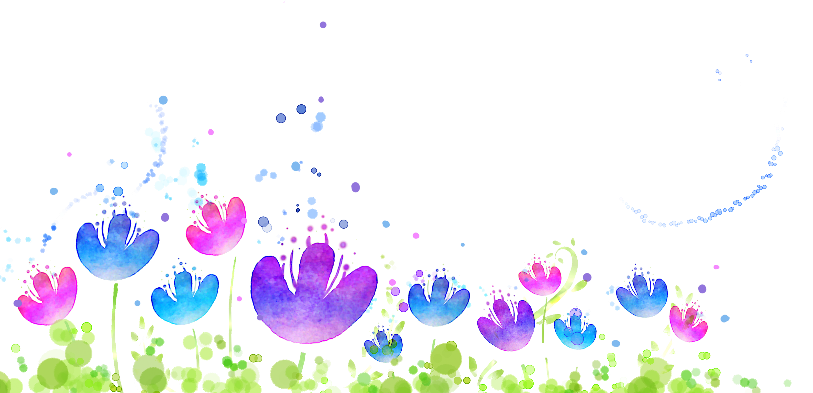 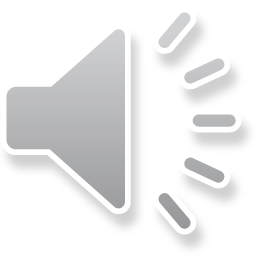 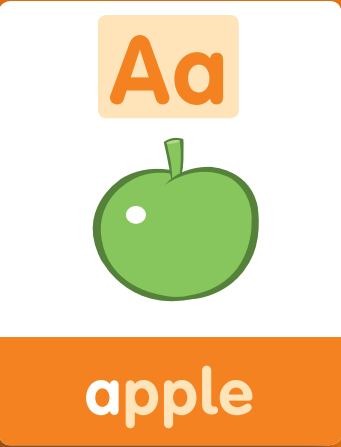 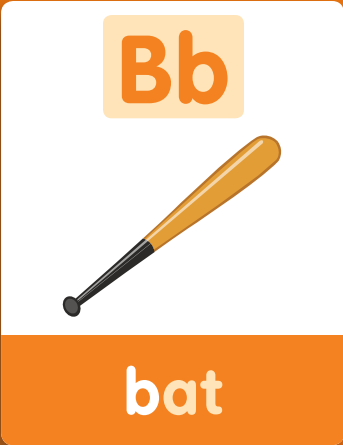 [Speaker Notes: - Elicit the words and sounds from students.
- Teach the corresponding letter name for each.]
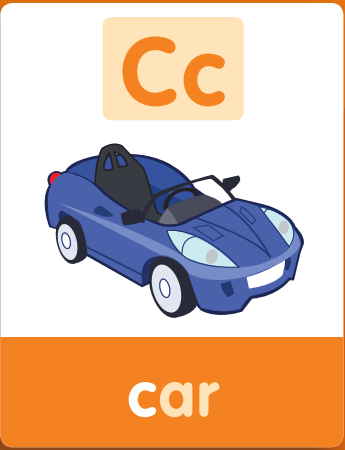 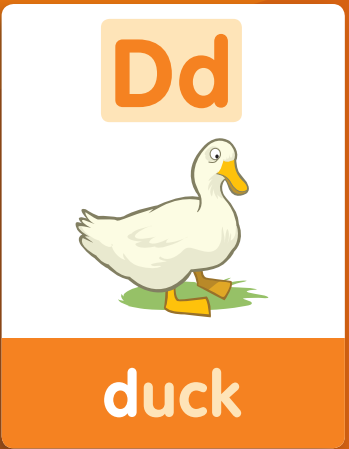 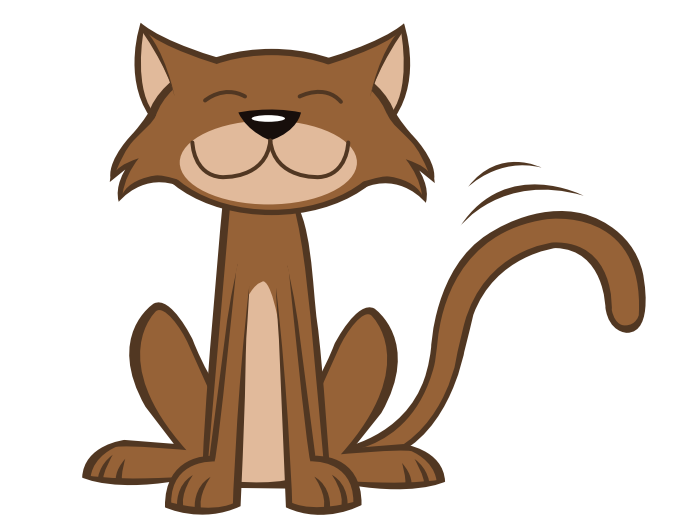 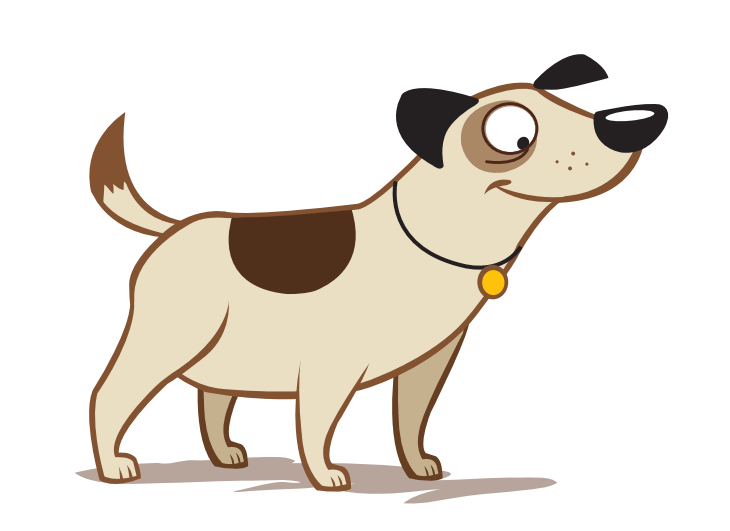 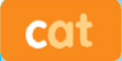 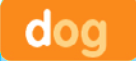 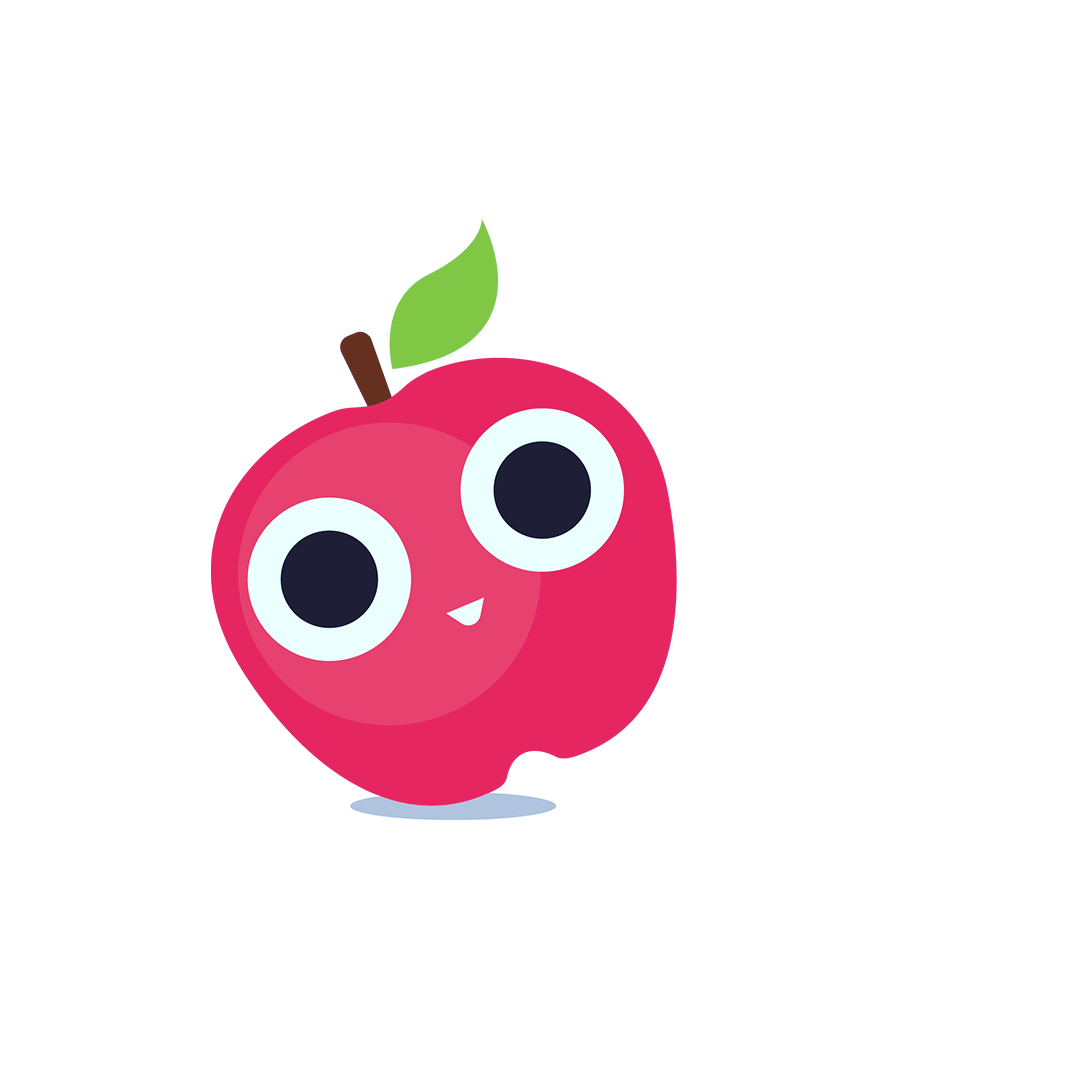 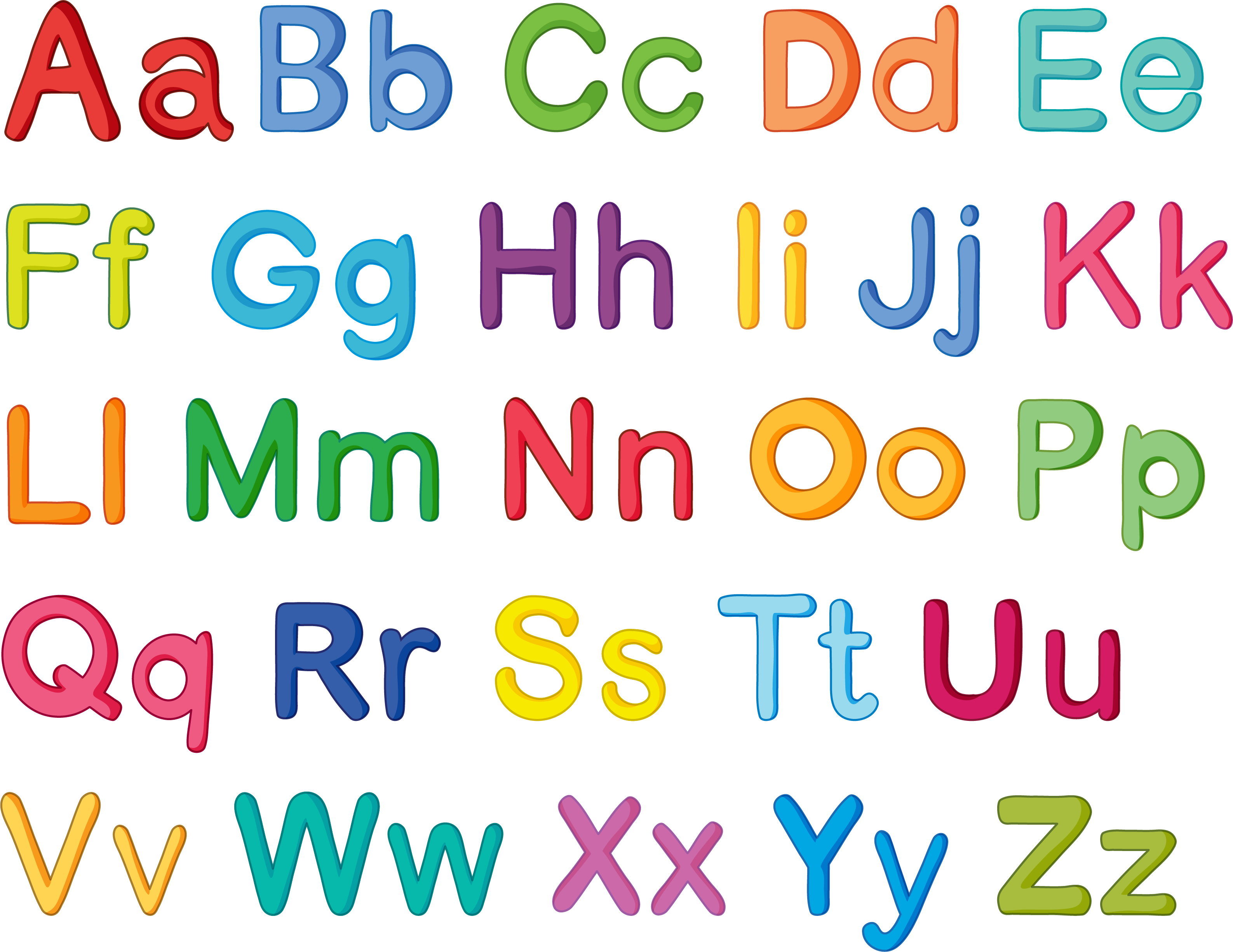 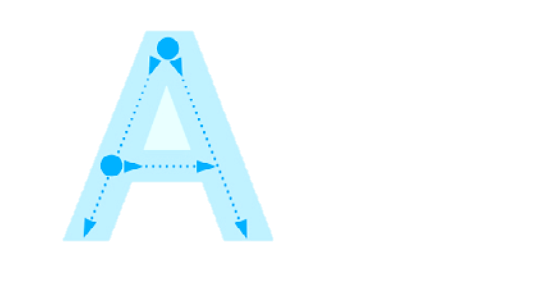 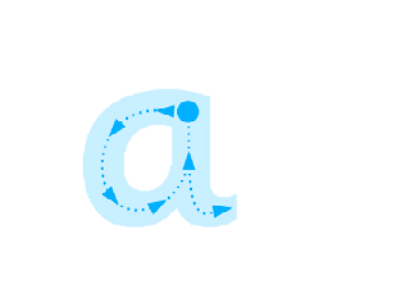 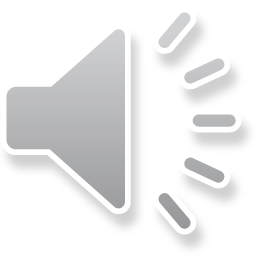 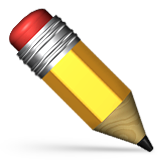 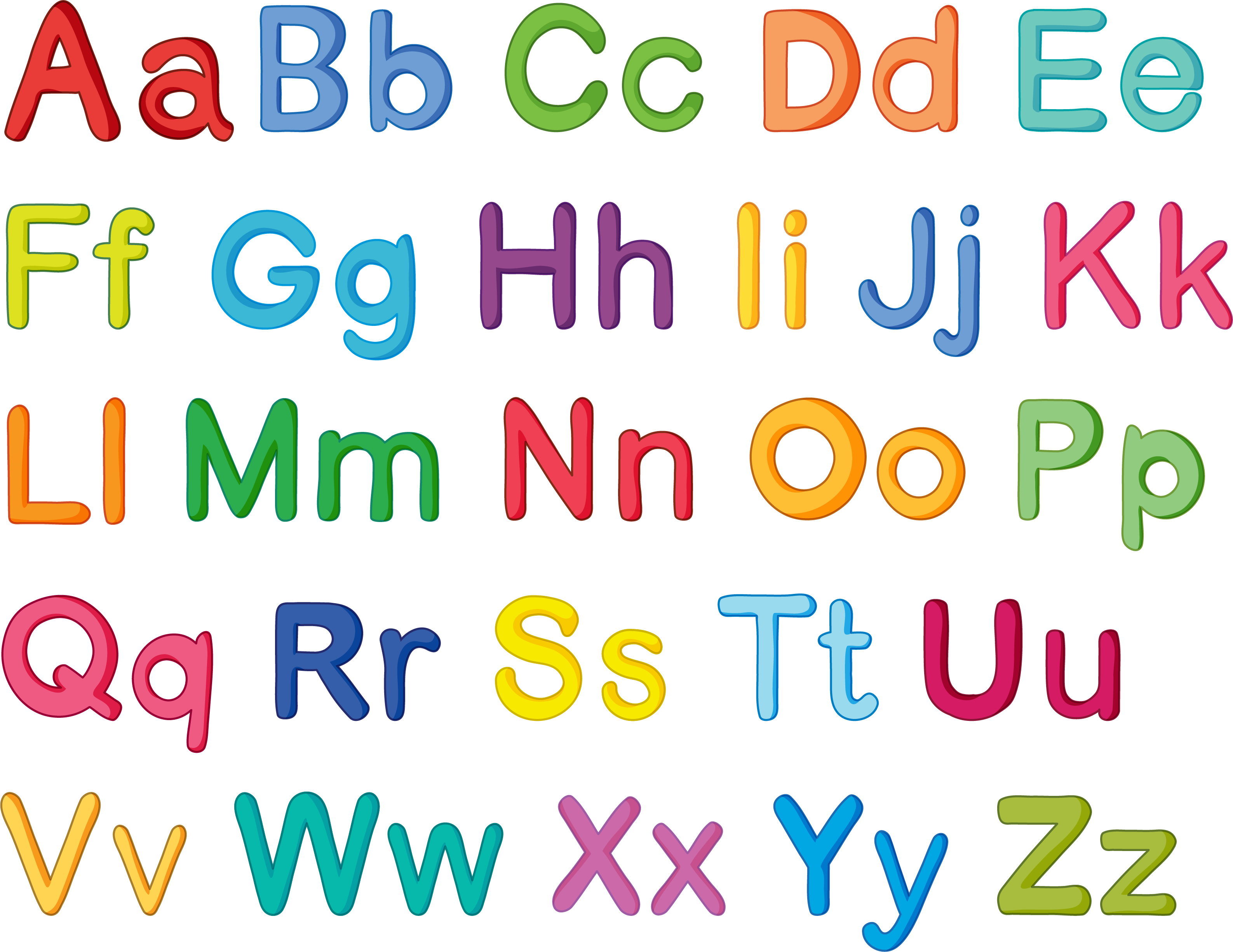 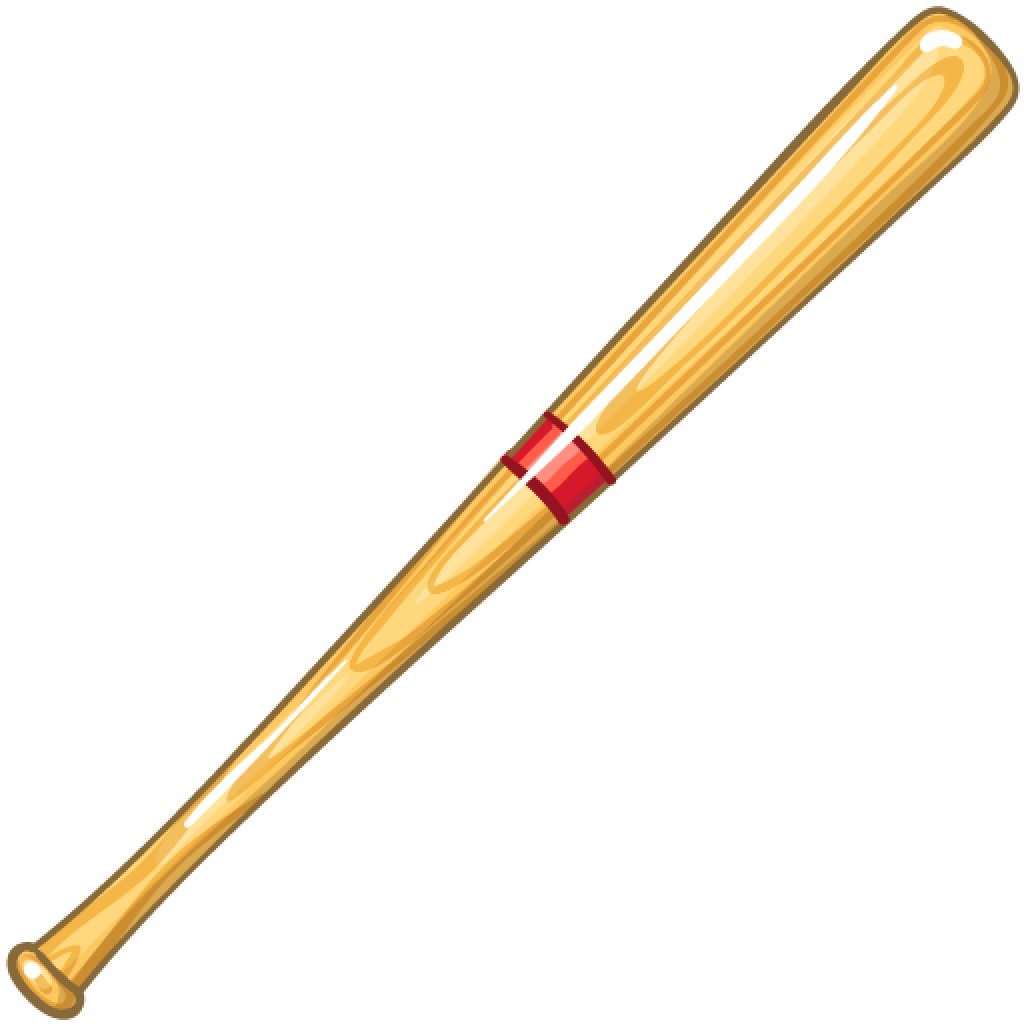 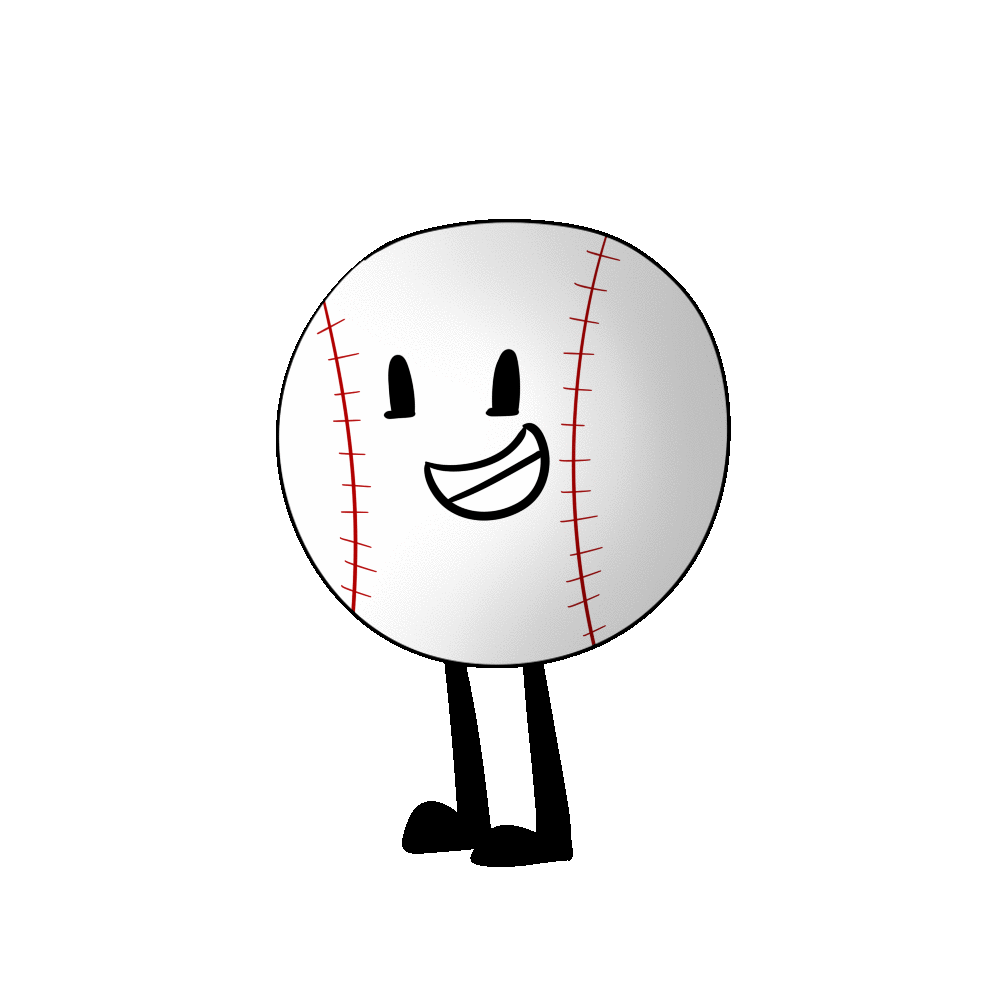 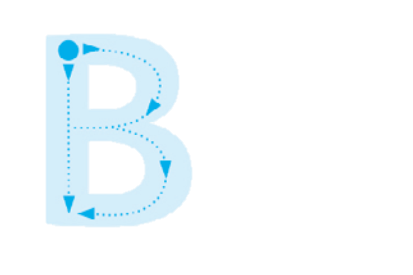 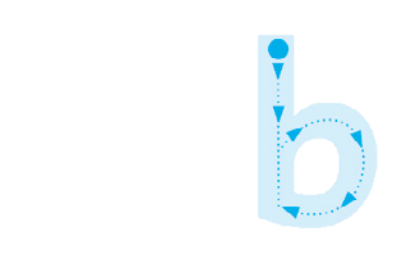 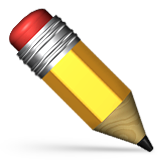 [Speaker Notes: TRACING LETTER]
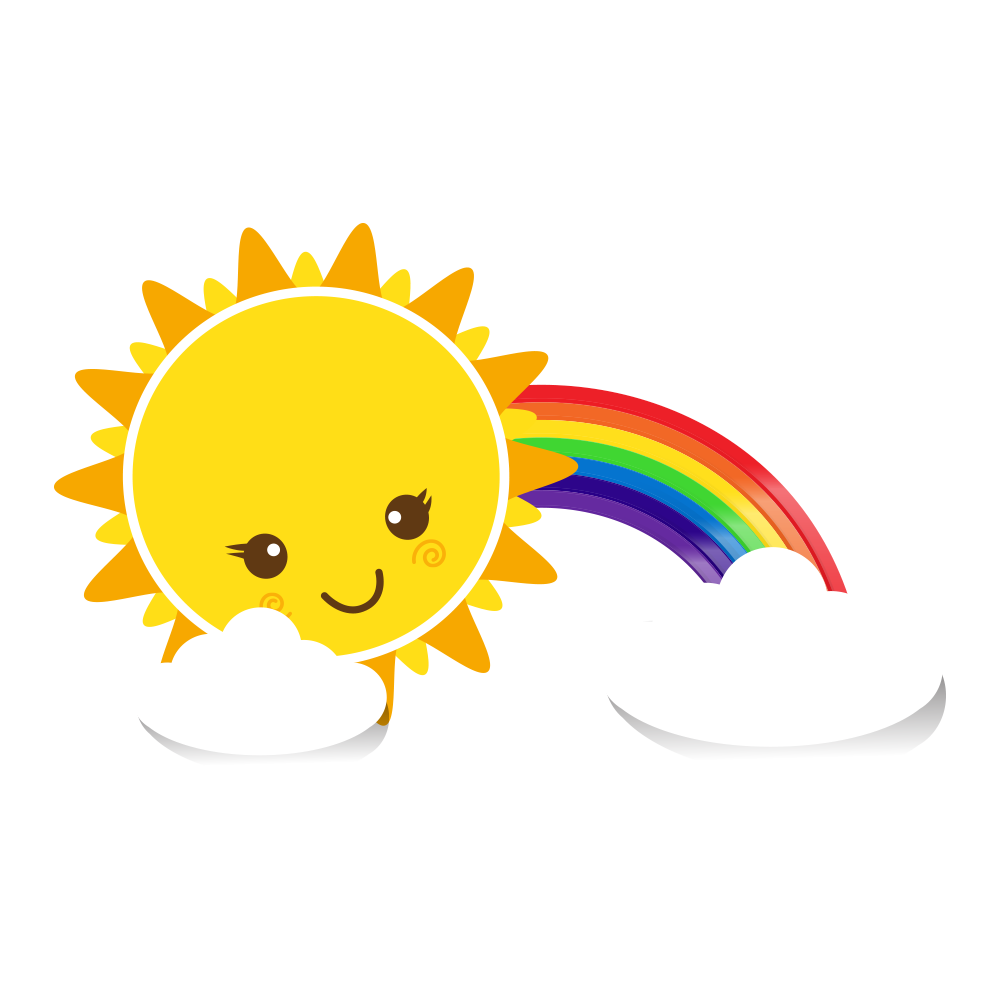 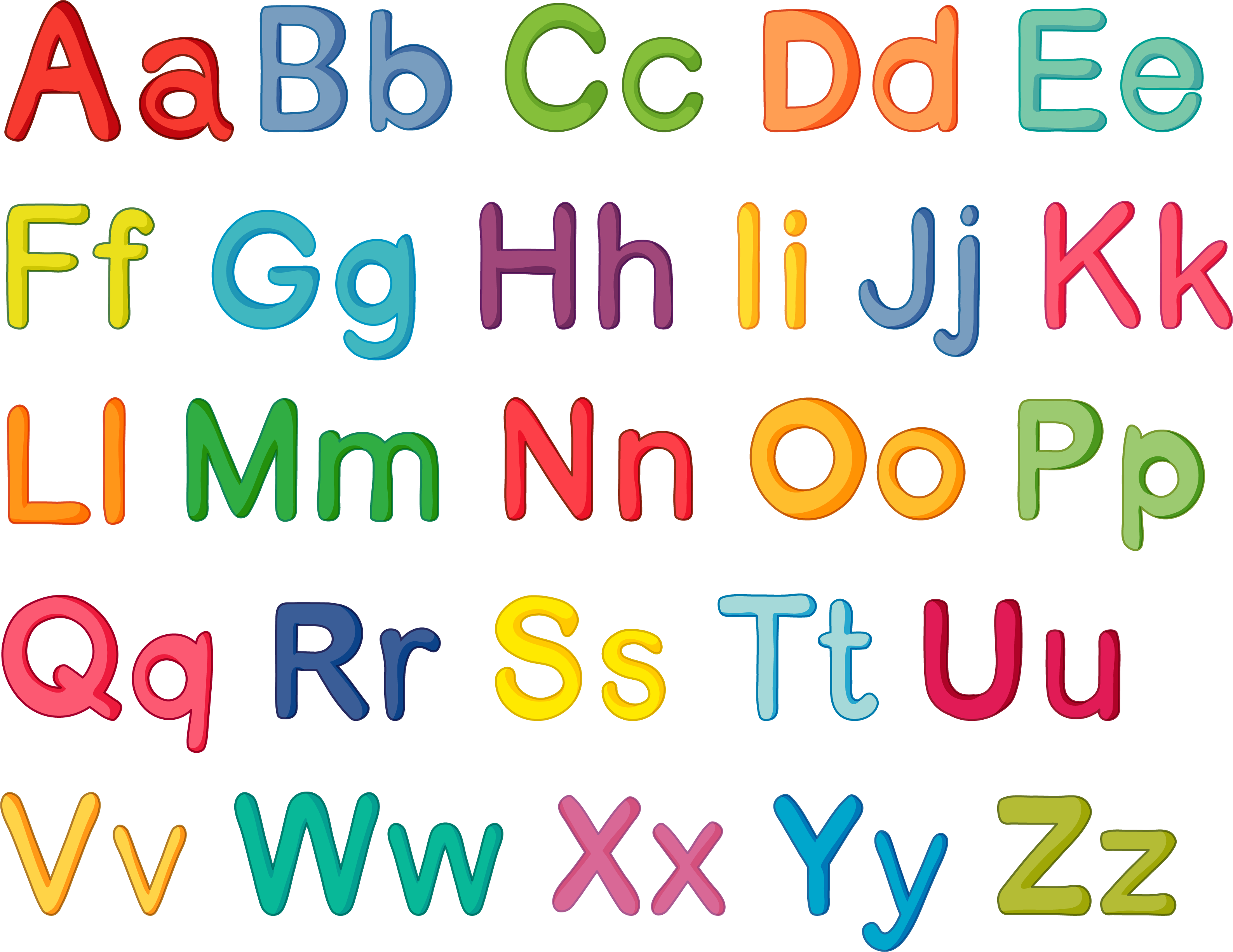 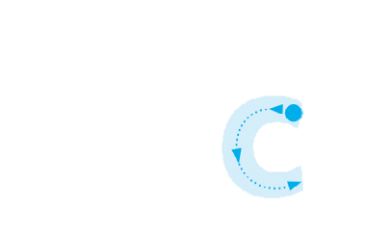 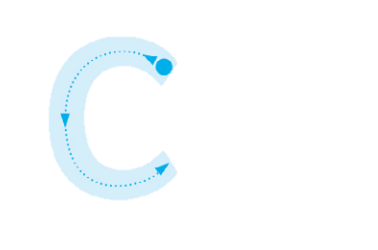 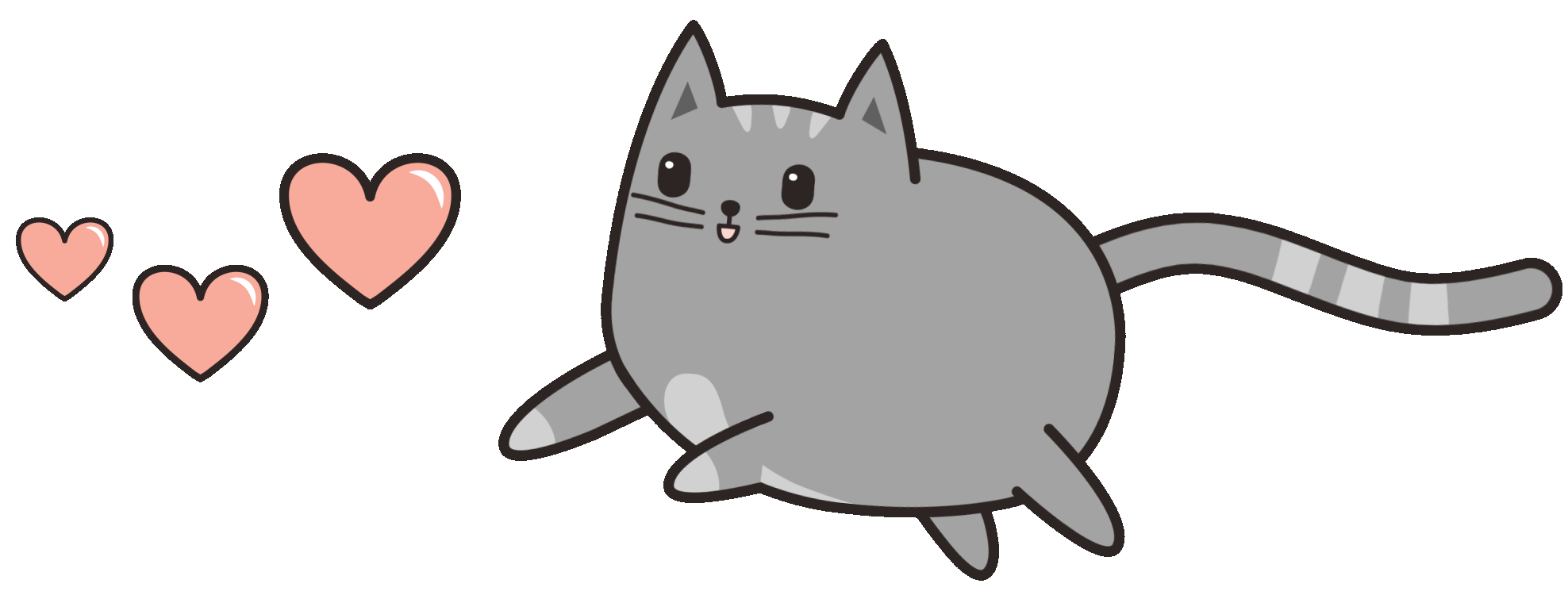 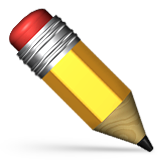 [Speaker Notes: TRACING LETTER]
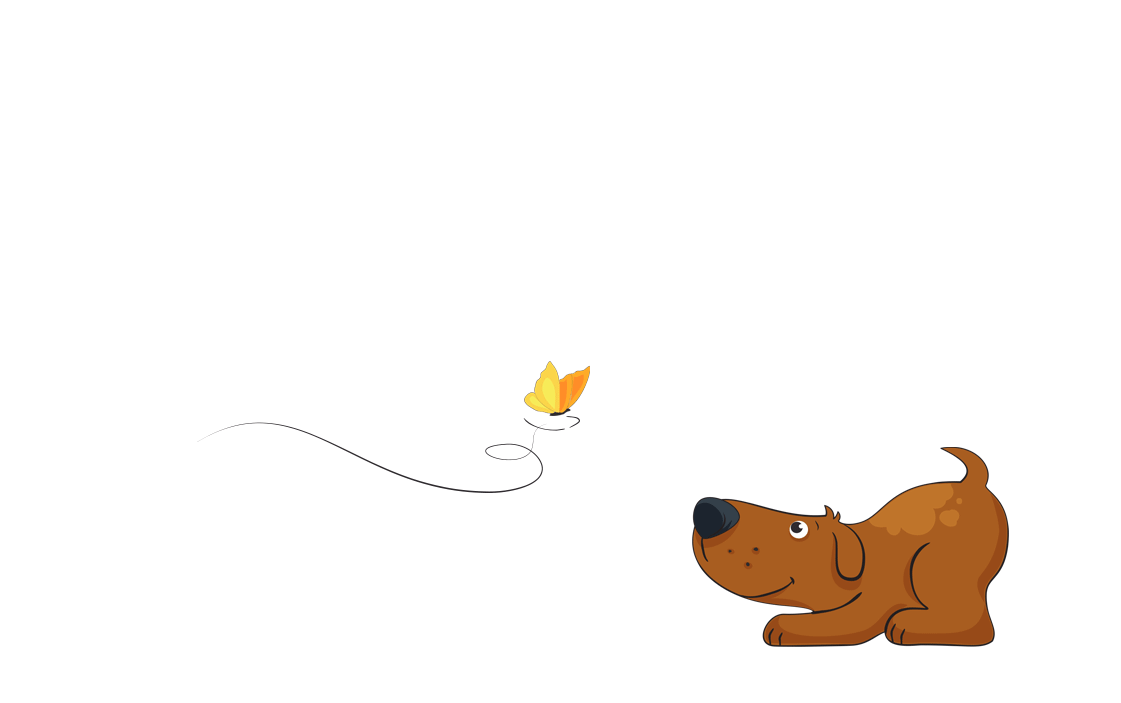 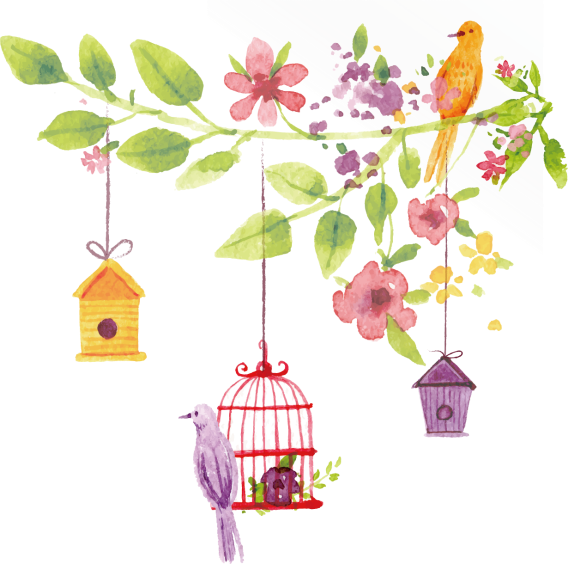 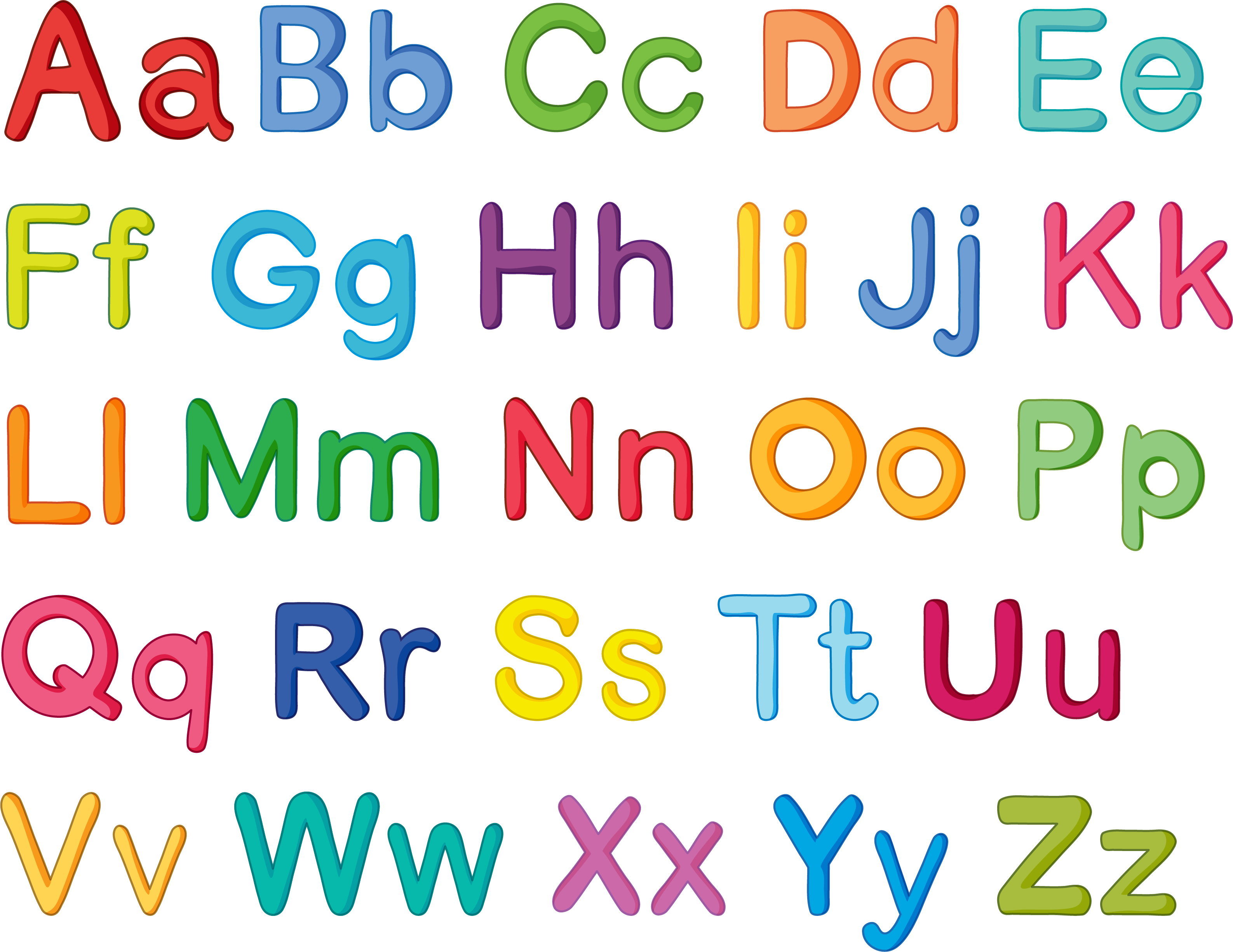 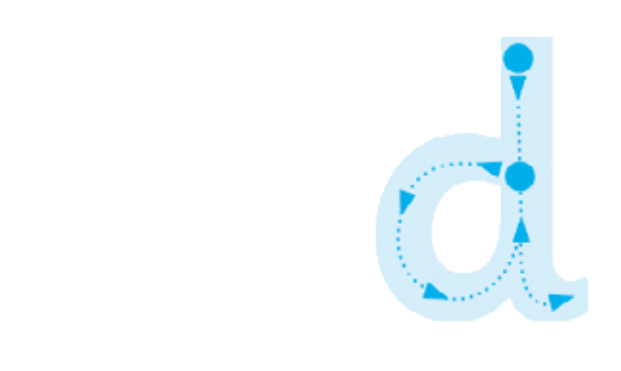 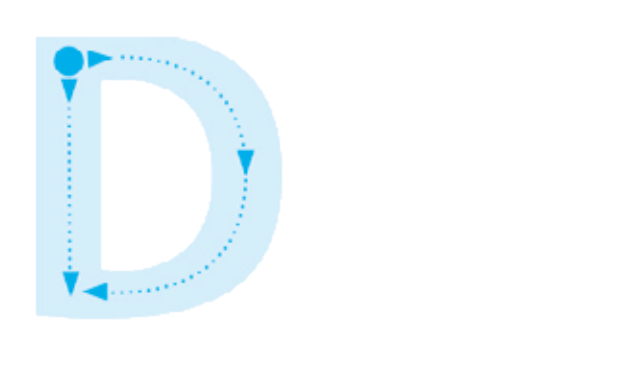 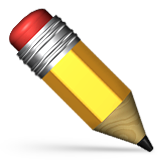 [Speaker Notes: TRACING LETTER]
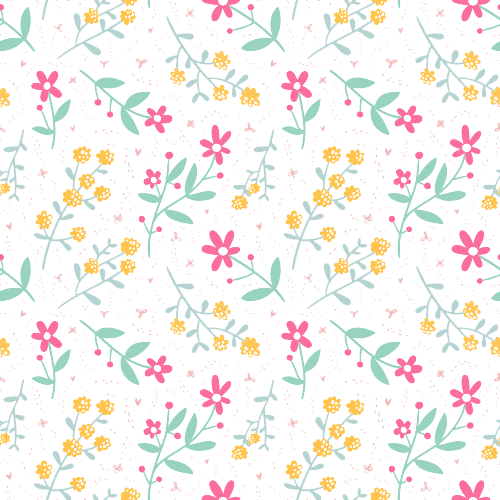 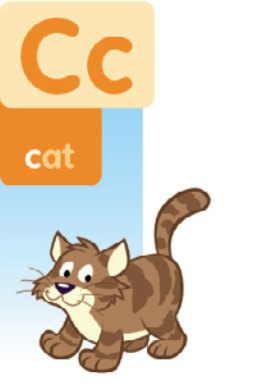 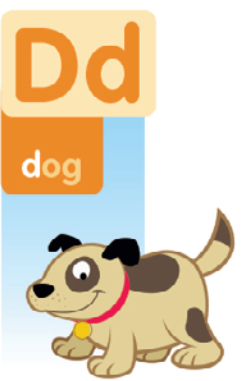 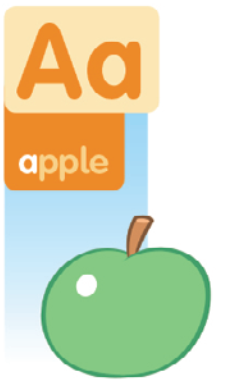 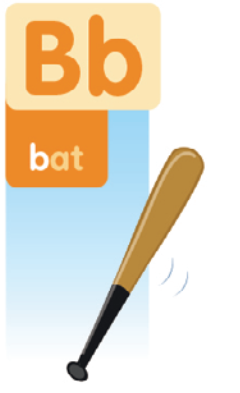 [Speaker Notes: Listen, point, and repeat. Write. Track 65
- Play track 65, listen and point
- Play again, ask students to listen and point
- Play again, ask students to listen and repeat
- Model the writing activity]
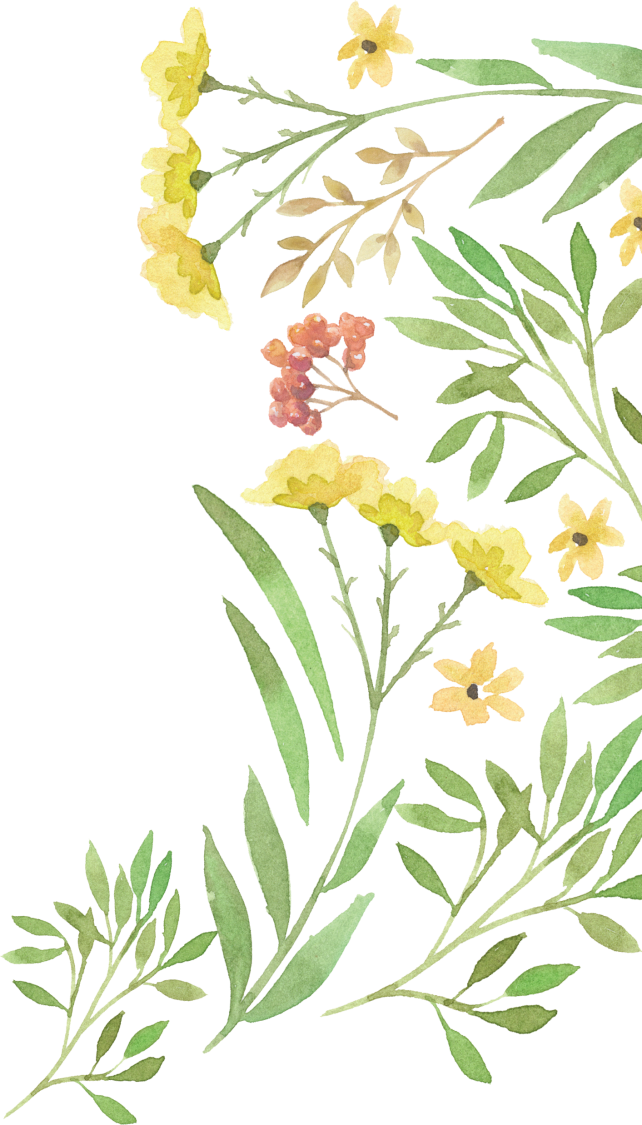 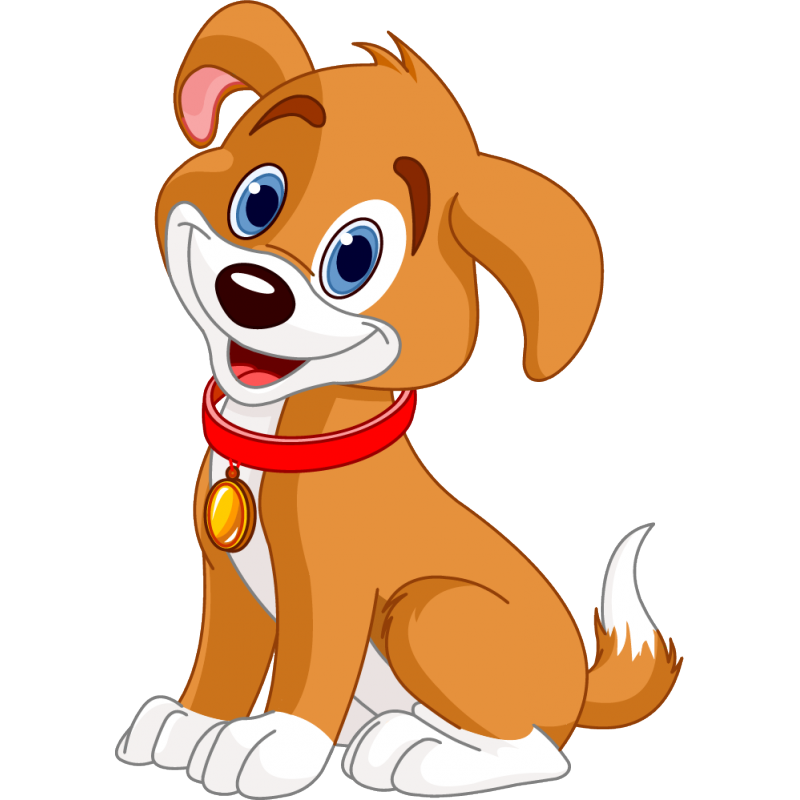 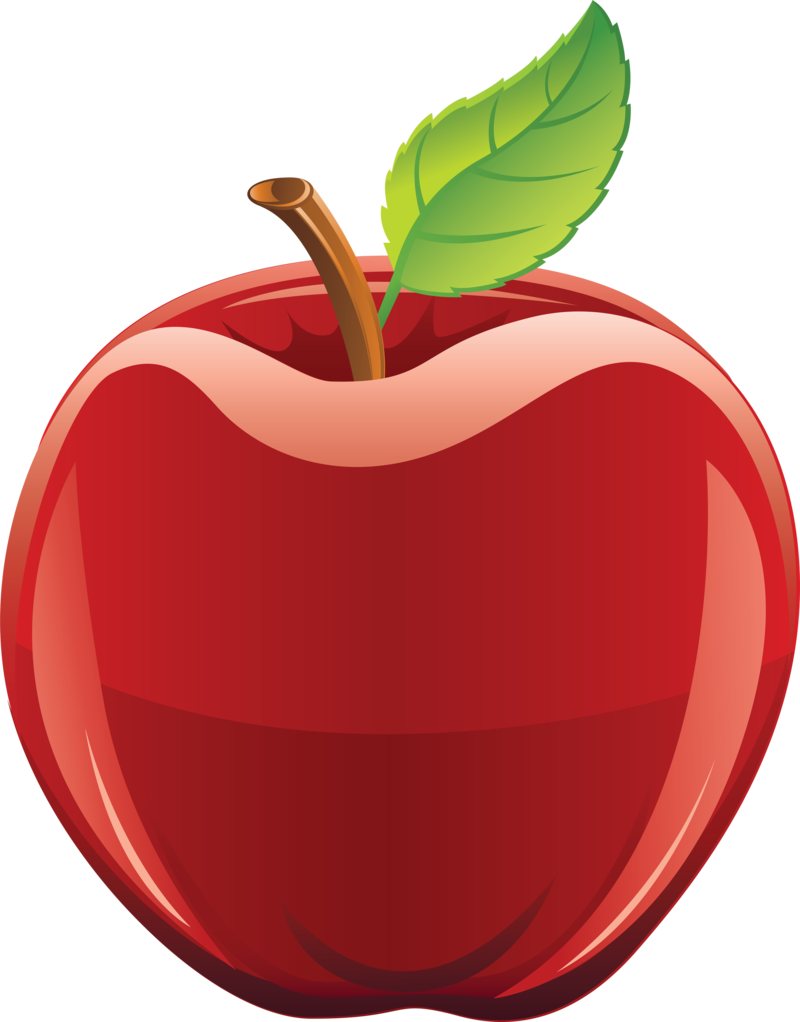 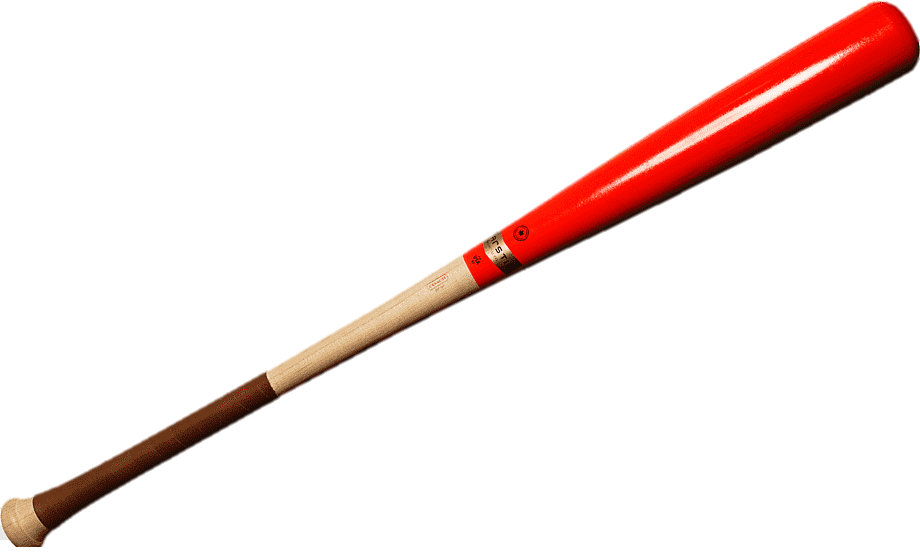 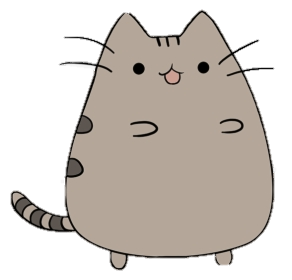 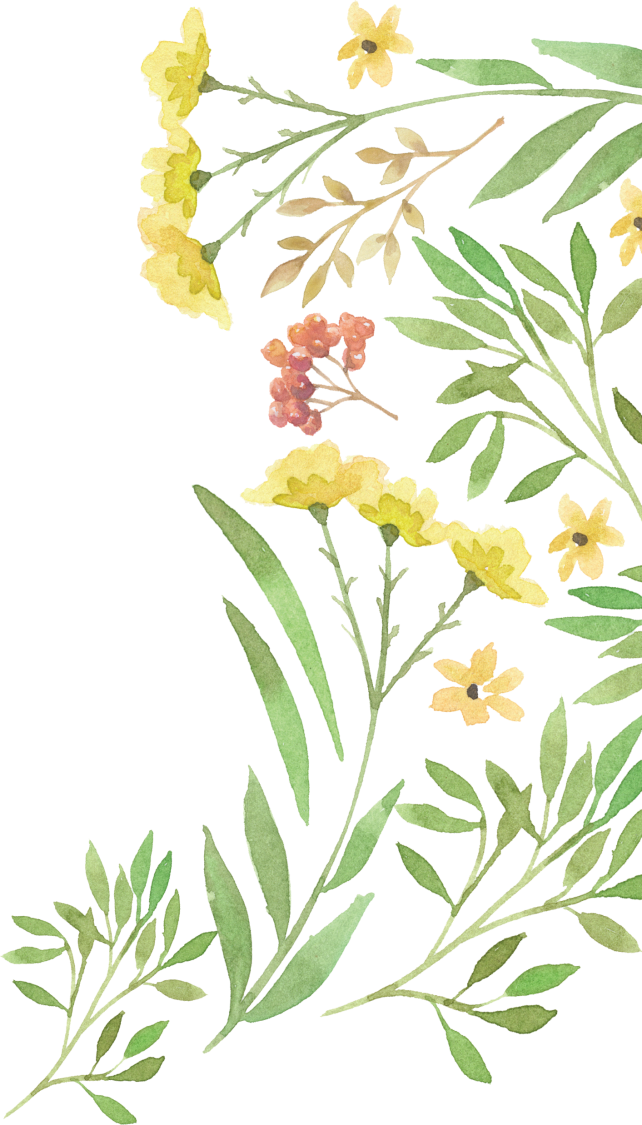 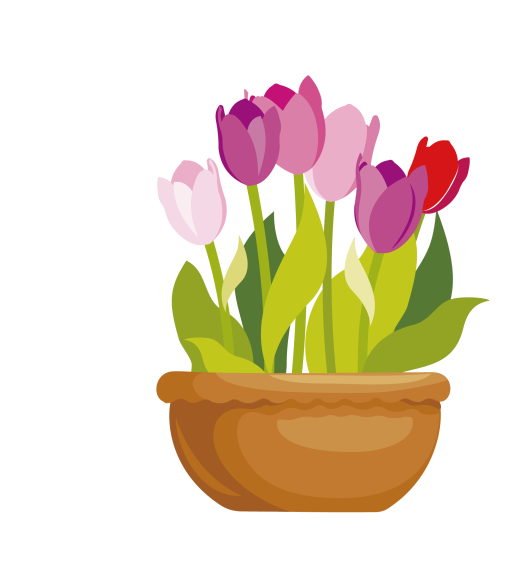 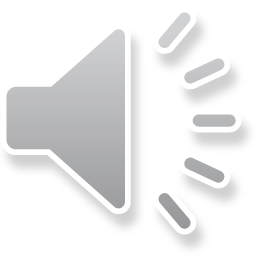 [Speaker Notes: Listen and chant: track 66
- Play the recording for students to listen to the chant.
- Put Phonics cards 1, 4, 5, 7 in different places around the room. 
- Play the recording again for students to point to the cards as they hear the words.
- Play the chant once more, pausing the recording after each line for students to repeat.
- Repeat, and encourage students to follow the words in their book as they chant.]
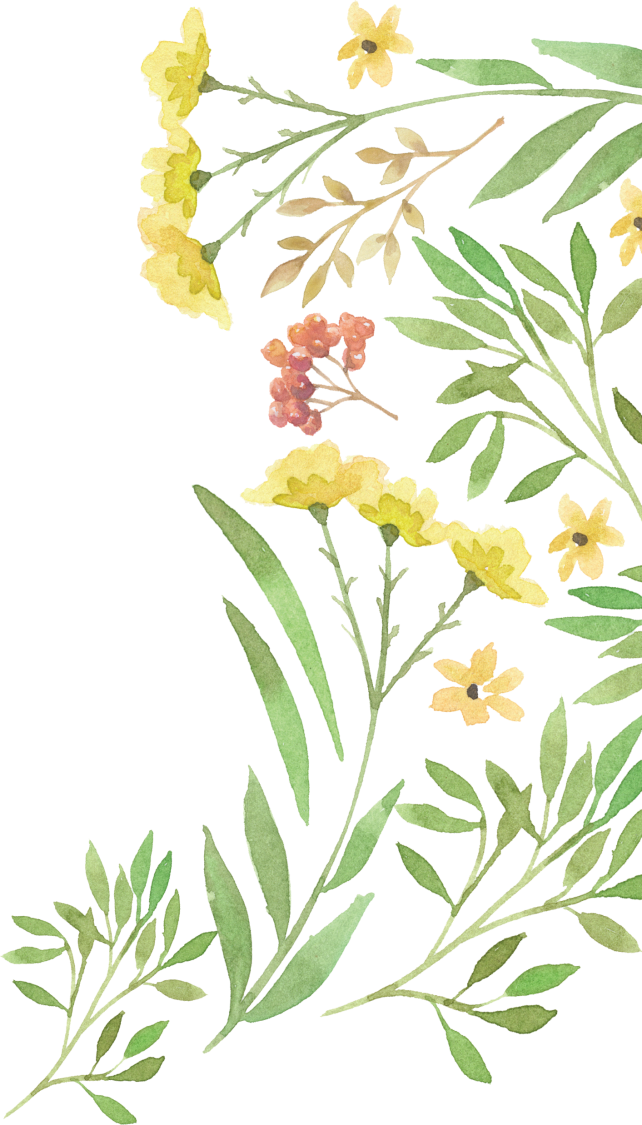 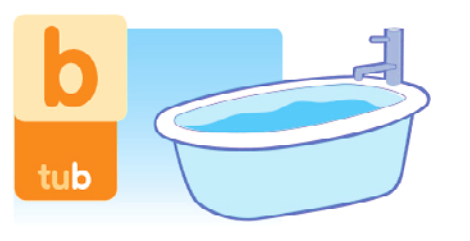 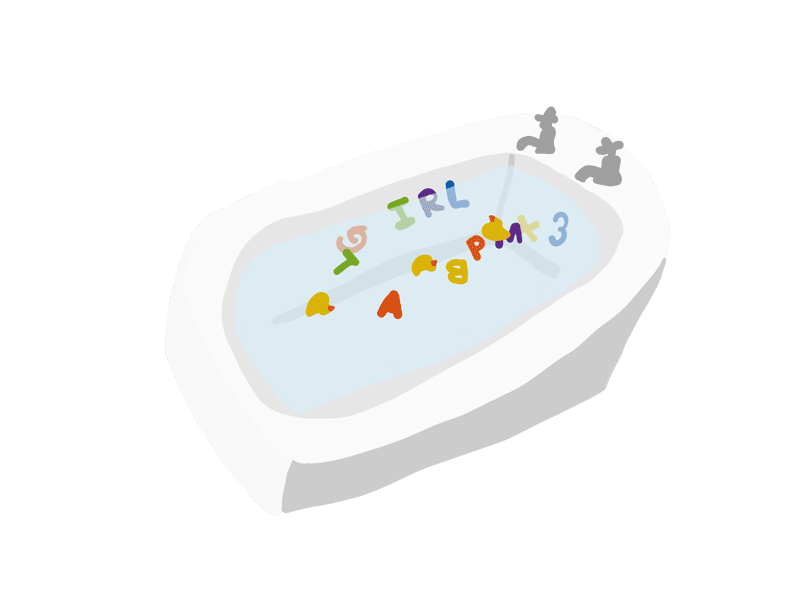 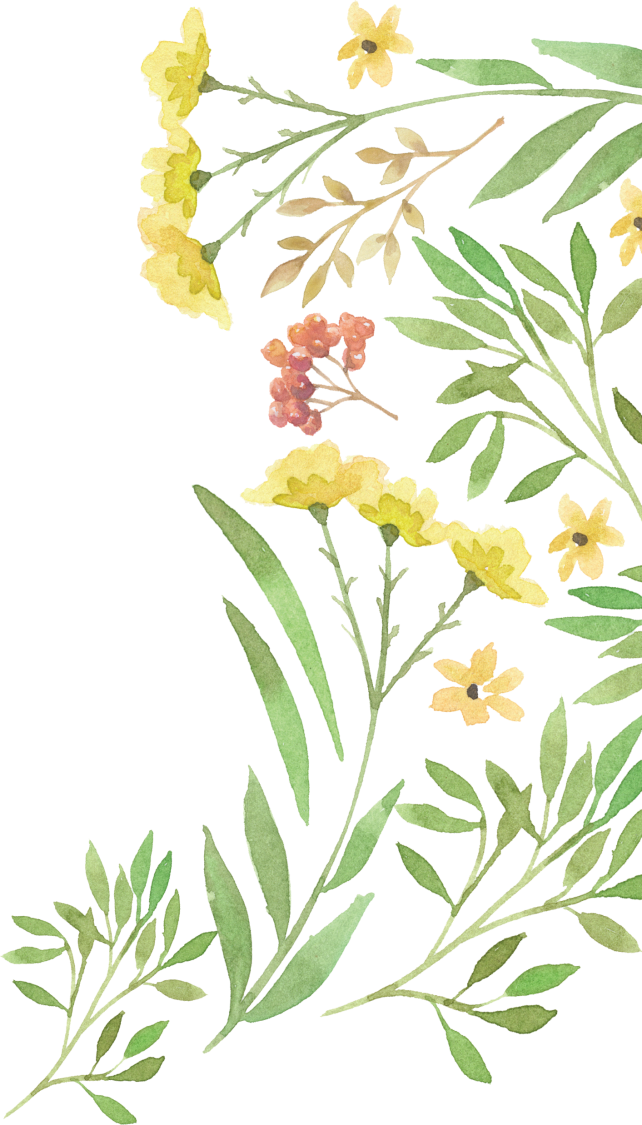 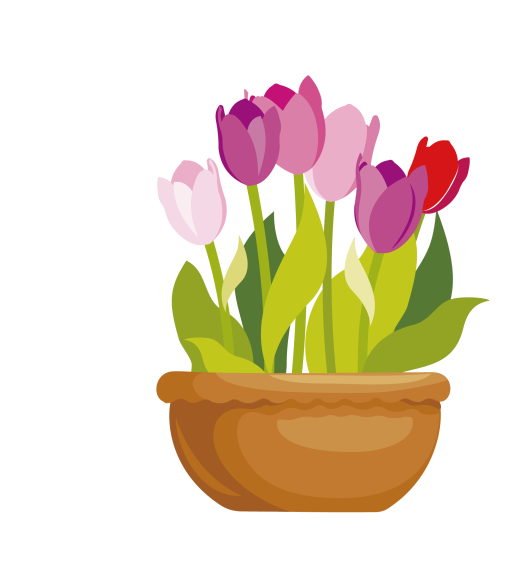 [Speaker Notes: Listen, point, and repeat. Track 67
- Ask students to look at the letters and words as you say them. 
- Point out the b and the d at the end of the words and contrast them to bat and dog.
- Play the two parts of the track for the students to listen, point, and then repeat.]
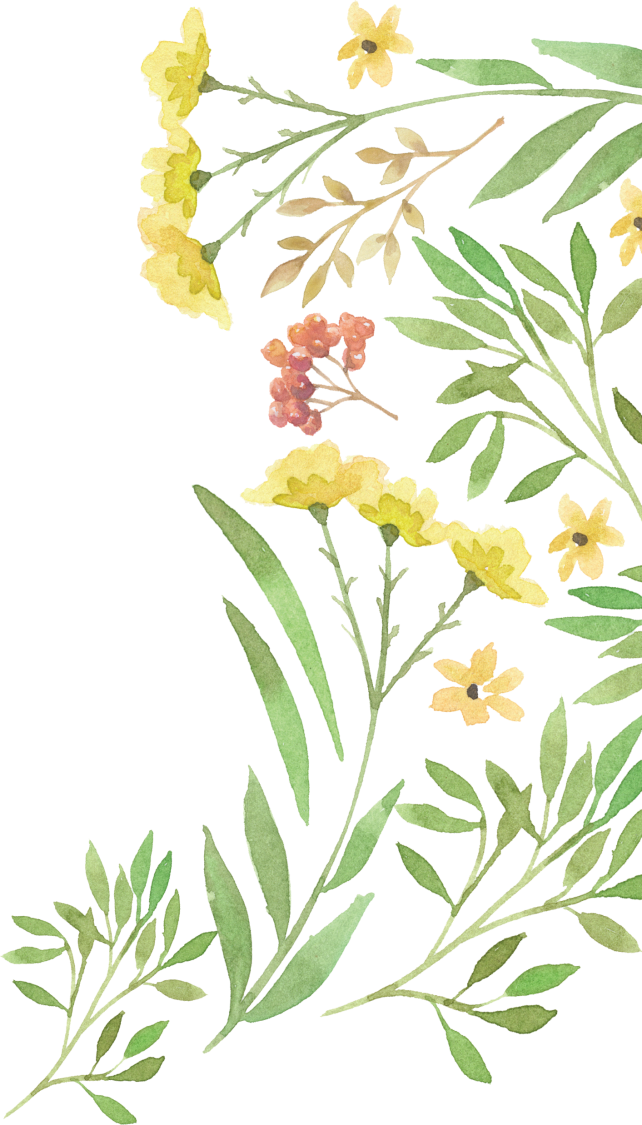 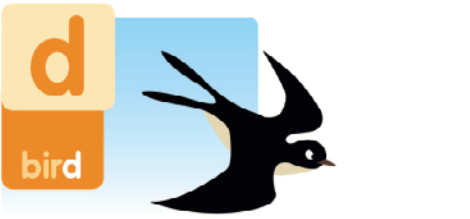 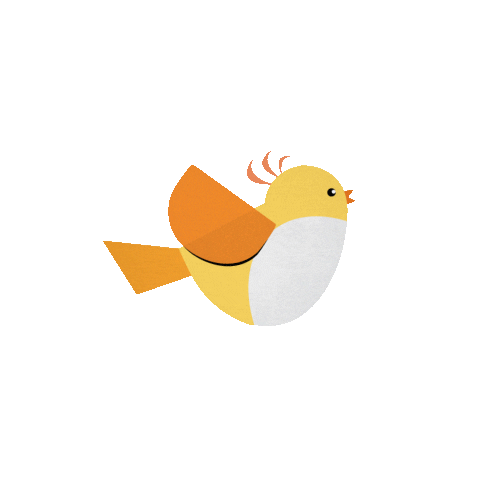 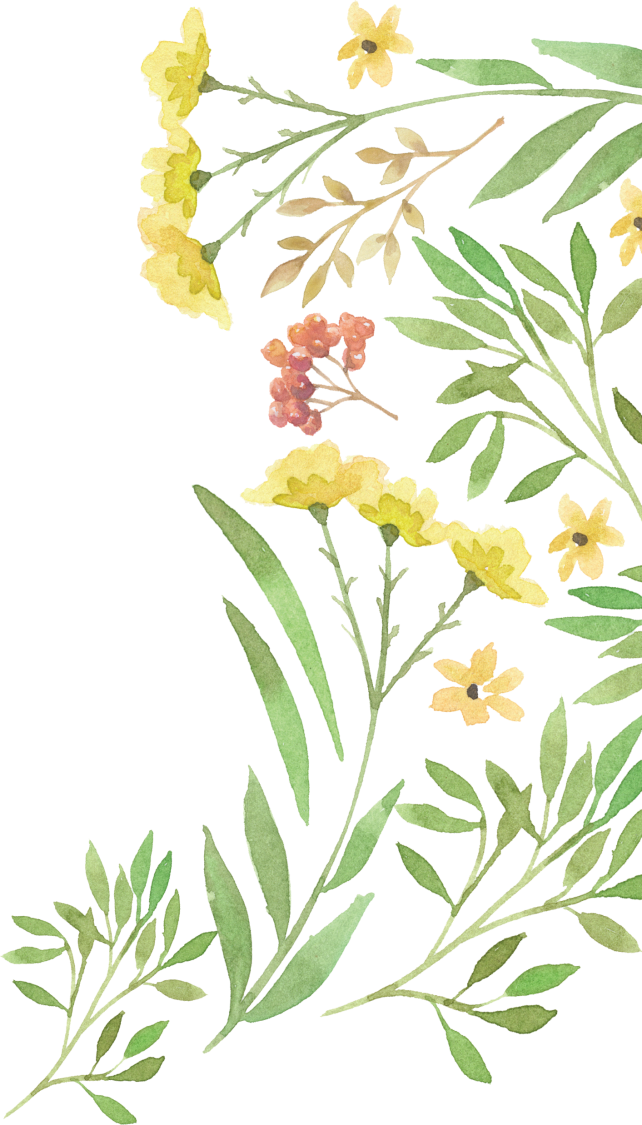 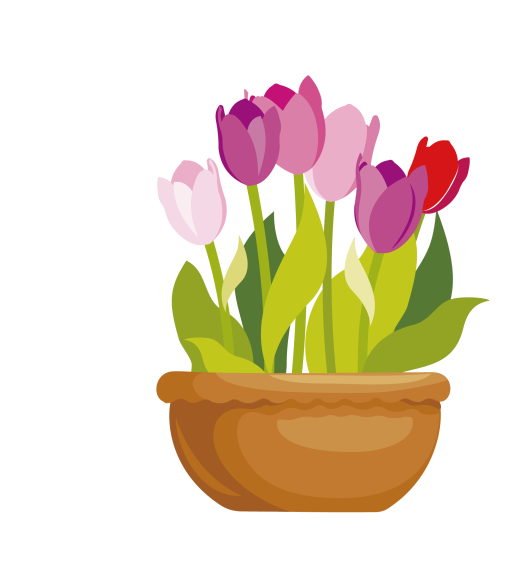 The bird is in the tub.
The bird is in the tub.
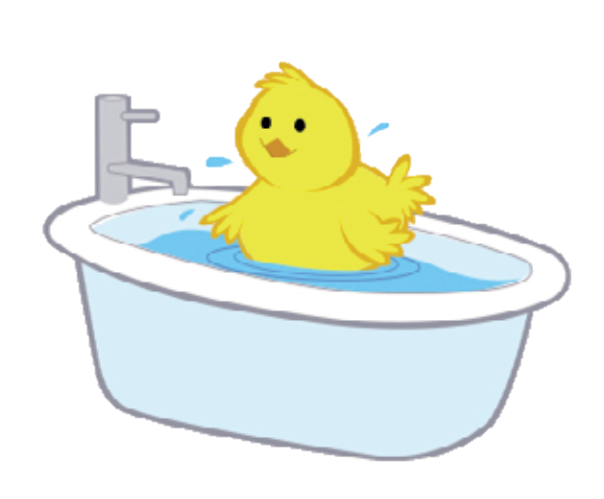 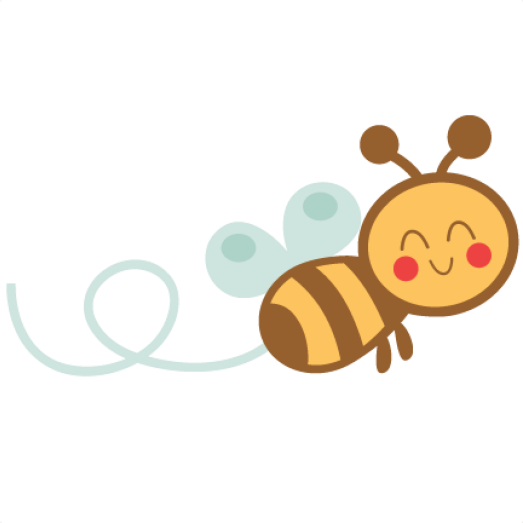 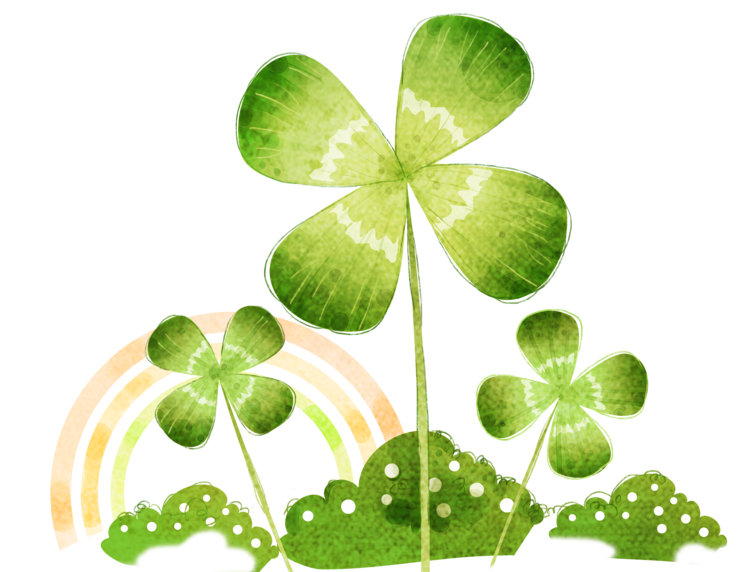 [Speaker Notes: Look and point to the sounds /b/ and /d/.
- Look at the picture and ask the students what they can see.
- Hold up the corresponding phonics cards and say Let’s find the letters!
- Read the sentence, point to the letter b and hold up the Bb phonics card. Say /b/ – bird and have the students repeat after you.
- Tell the students to follow the words in the book with their finger as you read aloud, and to put up their other hand when they see the letters b and d at the end of the words.
Below level:
- Write the words with the key letters at the start or the beginning on the board. (cat, bat, dog, apples, bird, tub).
- Say the key sound in each word (e.g. the /k/ in cat) and ask individuals to come to the board to find and point to it.
At level: Complete Exercise 4 as described above.
Above level: Teach these actions for the sounds:
	/æ/: clap your hands;
	/b/: tap your desk;
	/k/: stamp your feet;
	/d/: jump.]
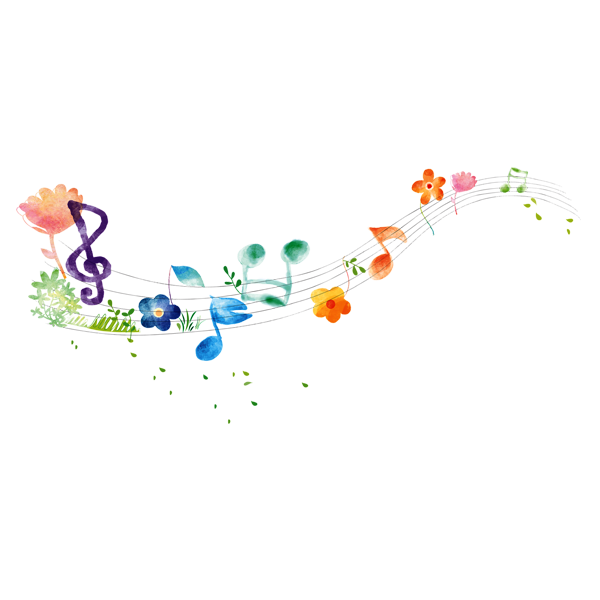 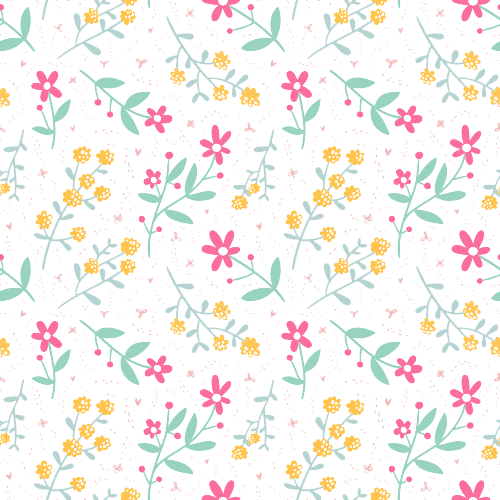 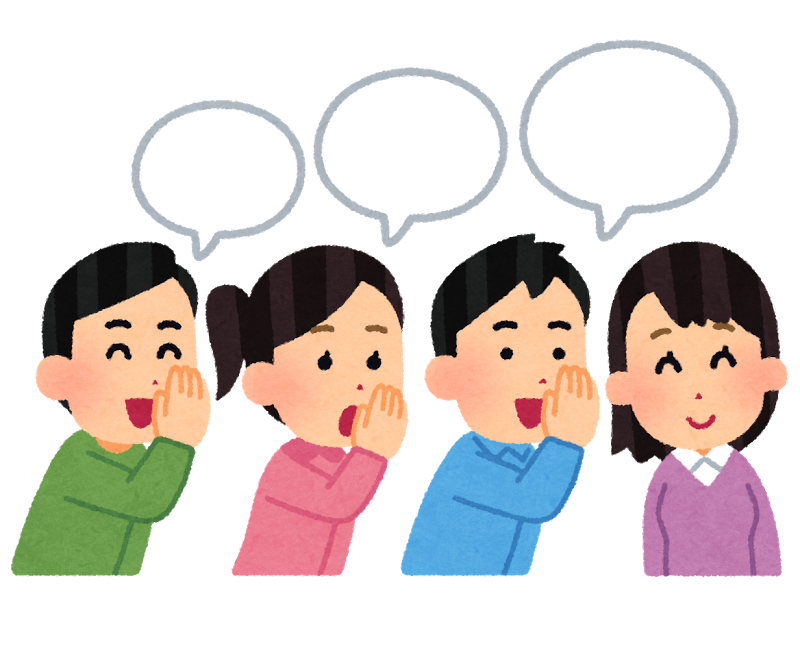 Telephone game
[Speaker Notes: - Whisper a word (apple, bat, cat, dog, tub, bird) into the ears of the first students in each row. 
- They whisper the word into the next student’s ear in their row until the whisper gets to the last student in the row. 
- The last student in the row has to say out the word. 
- The team or teams that get the pronunciation right scores a point.]
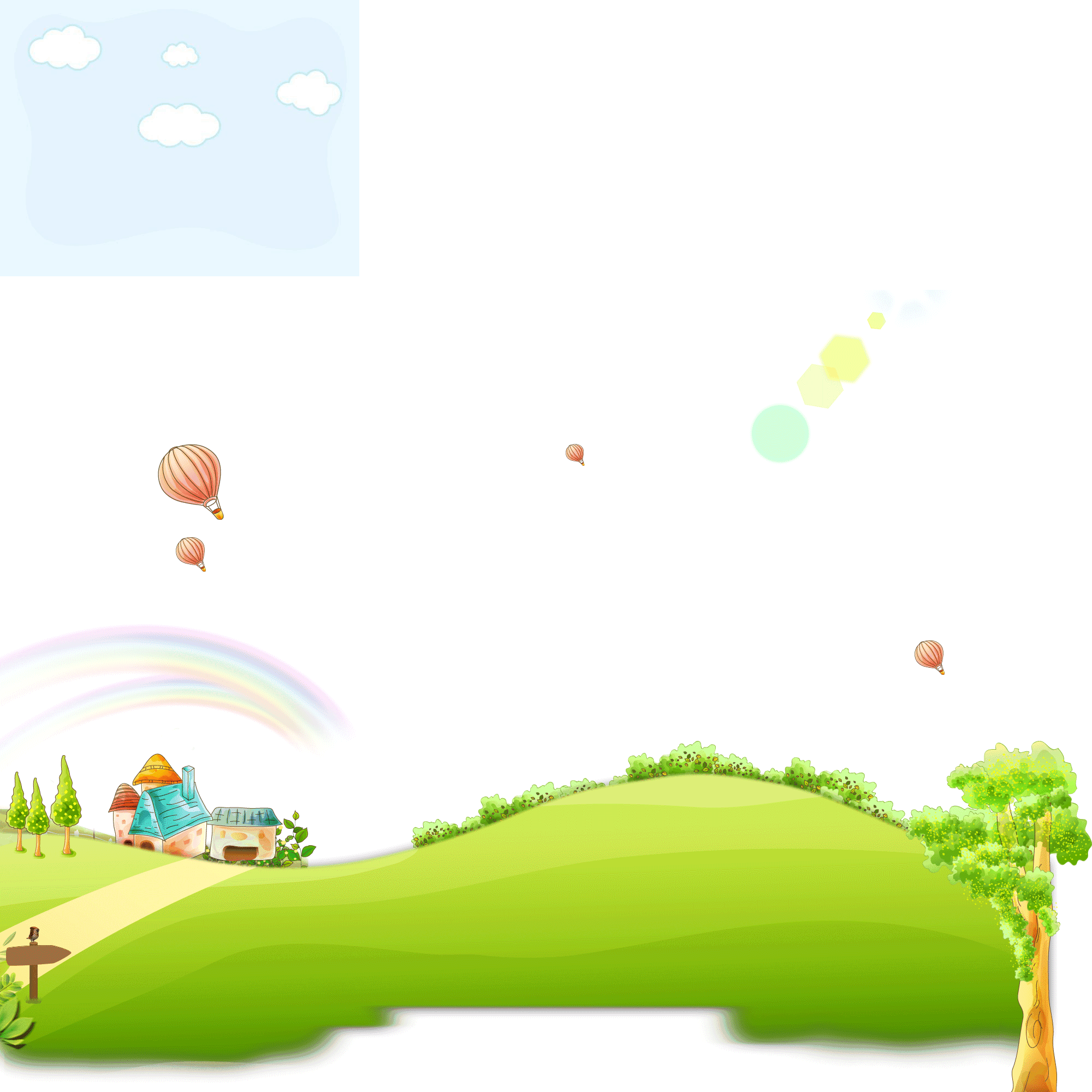 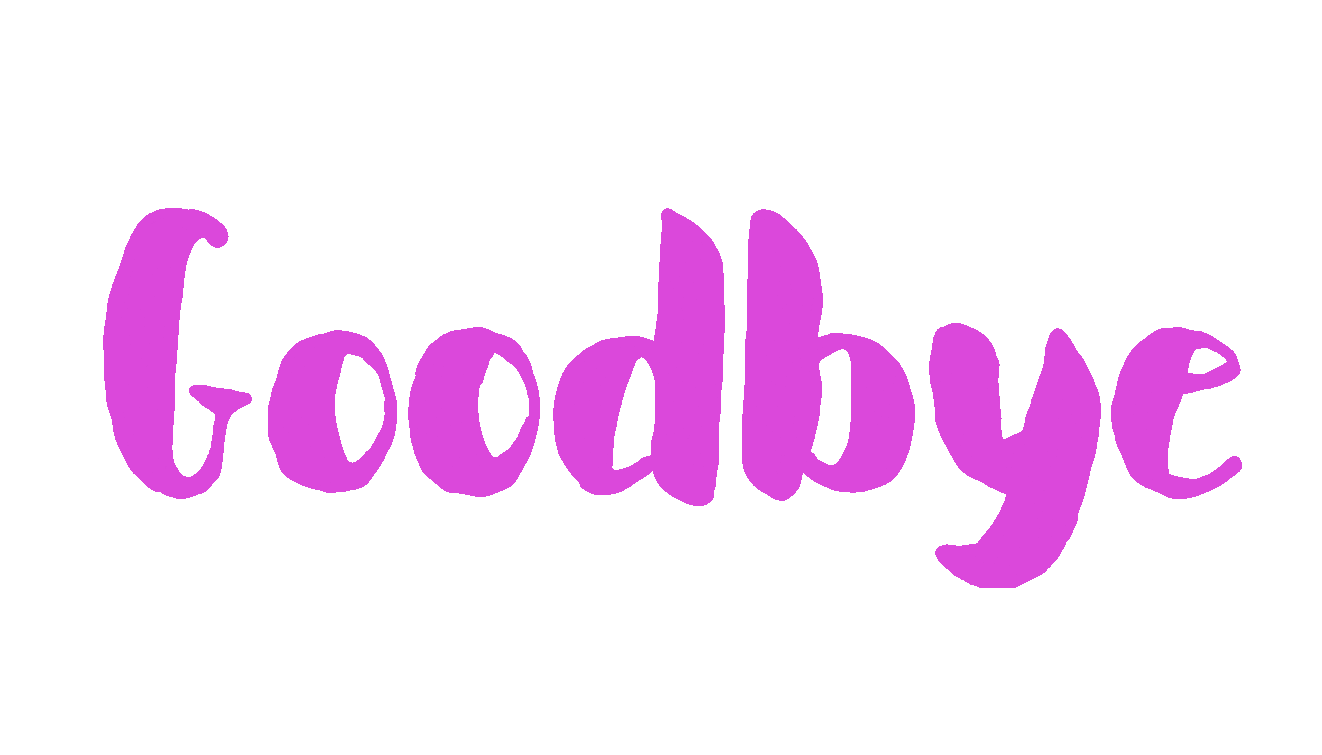 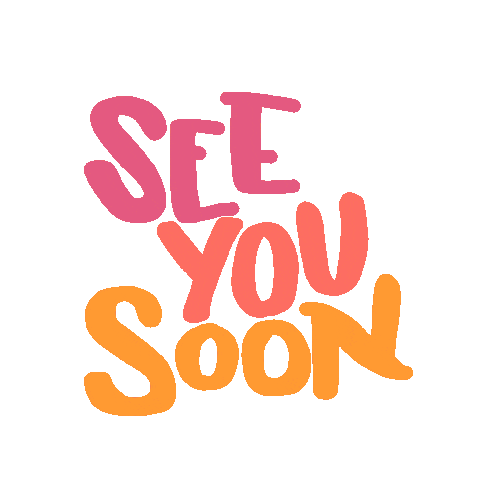 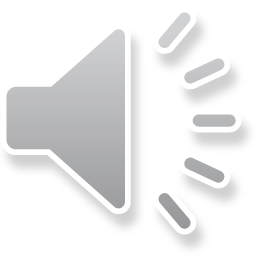